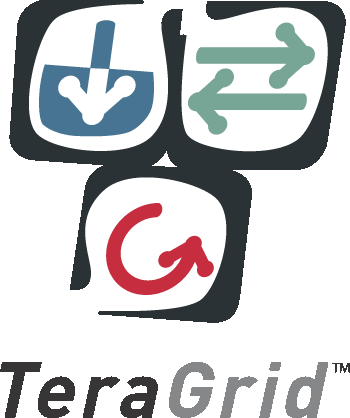 Condor to Every Corner of Campus

Condor Week 2010

Preston Smith
Purdue University
[Speaker Notes: Highlights on activities, accomplishments and todos]
Outline
Campus Grids
Condor Nests at Purdue
Central Clusters
Computing Labs
Departmental Resources
TeraGrid

Budget Realities in 2010
IT Cost Reduction

Spreading Wings Across Campus
Making Condor Easy for IT
Dashboard

Virtualization
VMGlide
Condor Week 2010
Campus Grids
Open Science Grid Campus Grids Workshop held in January
Identified themes common to many Campus Grid implementations
Barriers are often diplomatic rather than technological

At the core, a campus grid is a way for an institution to share resources, and maximize its investment in computing
Many different ways to share resources
 Purdue, FermiGrid, GLOW, others all implement in their own way
http://www.isgtw.org/?pid=1002447
Condor Week 2010
[Speaker Notes: Sharing resources, maximizing investment are the two key points]
Community Clusters
Purdue’s model for resource sharing begins here
Peace of Mind
Professional systems administration so faculty and graduate students can concentrate on research.
Low Overhead
Central data center provides infrastructure such as networking, storage, racks, floor space, cooling, and power.
Cost Effective
Works with vendors to obtain the best price for computing resources, pooling funds from different disciplines to leverage greater group purchasing power.
 Large purchases also leveraged for departmental server acquisitions
Condor Week 2010
Community Clusters
Backfilling on idle HPC cluster nodes
Condor runs on idle cluster nodes (nearly 16,000 cores today) when a node isn’t busy with PBS (primary scheduler) jobs
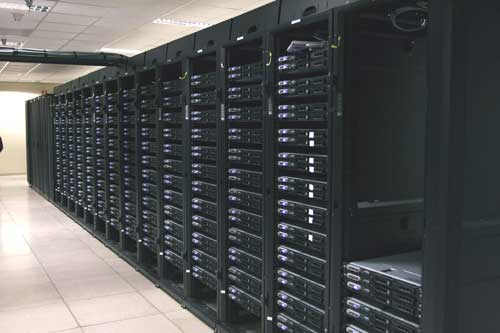 Condor Week 2010
Central Cluster Usage
Maximizing value from investment
Condor: 15.7%
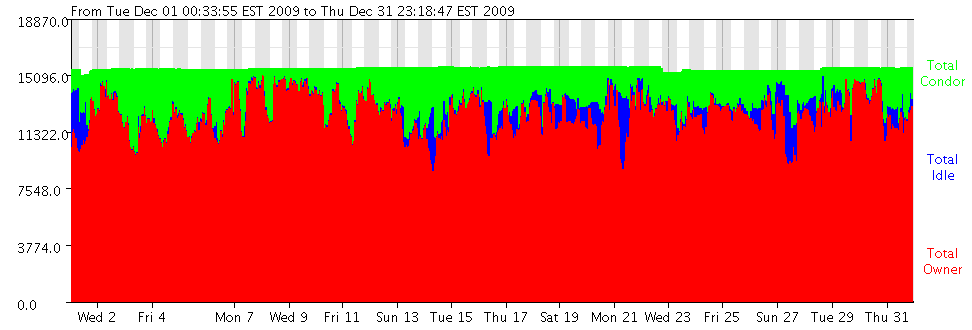 Harvesting 15% of this many machines’ availability is 22 million potential hours per year!
PBS: 81%
Condor Week 2010
[Speaker Notes: Condor is how we *share* the resources to campus, even if users don’t own pieces of the clusters]
Student Labs
ITaP operates nearly 2000 lab machines used in classrooms, general student labs, and for departments.
Nearly 6000 cores among those 2000 machines
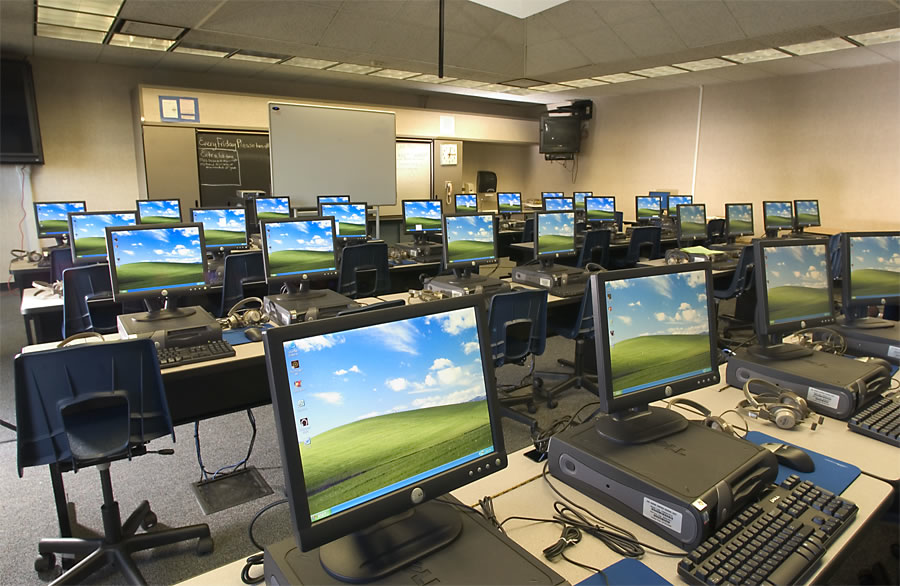 Condor Week 2010
Distributed IT
Less than half of IT at Purdue is centralized
Remainder is in individual colleges and departments
 27,317 desktop machines at West Lafayette, relatively few of which are operated by ITaP
Many of these islands of IT are quite large
Agriculture, Computer Science, Engineering, Management, Physical Facilities, Liberal Arts, Education
1000+ machines each
 Many of these IT organizations are in the Condor Grid already
 But many are not…
This is where the room for growth is!
Condor Week 2010
Grid Overview
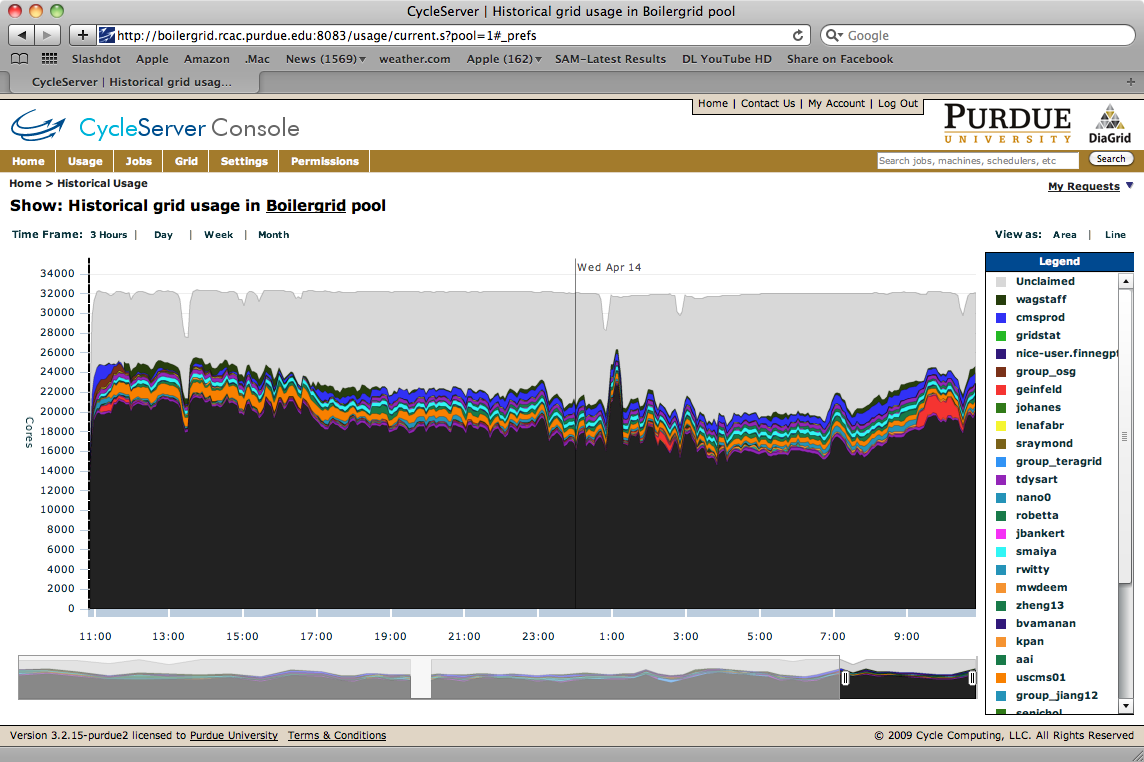 Condor Week 2010
TeraGrid
Purdue provides the campus Condor pool to the nation via the TeraGrid
50% of jobs on TeraGrid in 2004-2006 were single-CPU 
Of those, 64% ran for an hour or less
 (Arvind Gopu of Indiana University – TG’07)

Robetta gateway, many others regularly use Purdue Condor on TeraGrid

Condor will continue to be a TeraGrid resource through the end of the TeraGrid project
Condor Week 2010
Blah Blah Blah
You say “Sure, we’ve heard all this before.. What’s new?”
Condor Week 2010
State Budgets in 2010
A common conversation on campuses today
Higher Ed in Indiana has been directed to reduce budget by 5.5%
At Purdue, we have been given the following charge for IT:
“Identifying cost savings approaches that will generate at least $15M recurring over time while providing high quality information technology (IT) services to meet the University’s strategic goals.”
Data Centers
Computer Labs
Power Savings
Strategic Sourcing for Purchasing
Condor Week 2010
What does this have to do with Condor?
The Campus Grid ties into several of these areas
Data Centers
 Building community clusters instead of private ones, and then maximizing usage with Condor
Computer Labs
 Centralize management of labs – and run Condor on the machines
Strategic Sourcing in purchasing
 For example, community cluster purchase for good pricing
Power Savings
 Virtualized data centers, power off idle computers
 “Power credits” for running Condor
Condor Week 2010
Power Off or Install Condor
Recommendations from committee report
“Thou shalt turn off thy computer or install Condor and join the Campus Grid”
“Thou should power-save your machines and we should find tools to manage their waking-up”
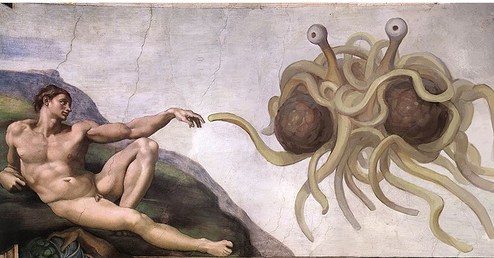 Power?
The Blue-Ribbon committee making recommendations probably didn’t know this..
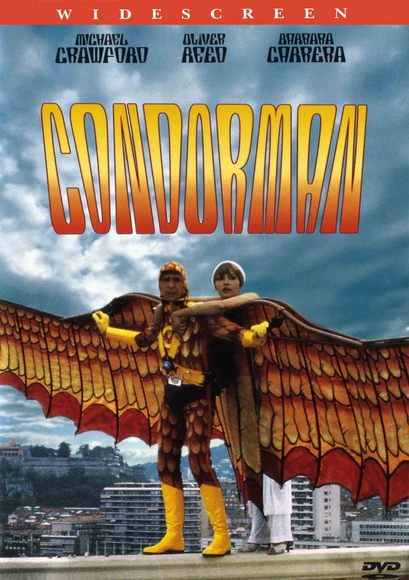 But this also sounds like a job for Condor!
Killing two “birds” with one stone
Add machines to the Campus Grid – harvest the cycles, as already recommended
Power-save machines by a policy
Wake them up when needed
Condor Week 2010
Now What?
Currently a “recommendation”, not quite a “policy” yet
What happens when it becomes a policy?
The bet is that IT folks won’t want to shut their machines down overnight, when they’re currently do backups/software distribution/deep freezing….
Expect a tsunami of demand coming our way
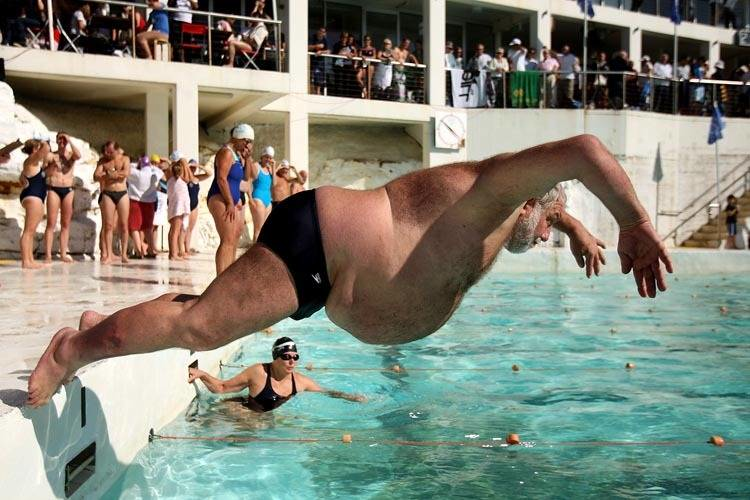 Condor Week 2010
How to Prepare?
Host periodic on-campus Condor “Boot camp” for users and sysadmins
These are very much like the User and Administrator tutorials many of you were in yesterday
(Thanks to the Condor team for letting us base things off of their materials)
Ease of deployment
Provide pre-configured binaries 
Windows, Linux (RHEL, Debian, Ubuntu, Fedora)
Configurability
Centrally managing Condor Configurations on machines with distributed ownership
… while leaving configuration also in the hands of the machine’s owners
Machine owners need to be confident that they remain in control of how their machines are used. 
Condor is perfect for this!
Scoreboard:
 “My Dean wants to know how much work our machines have provided”
The president asks how much work her individual machine has done
Security questions?
Condor Week 2010
Manageability
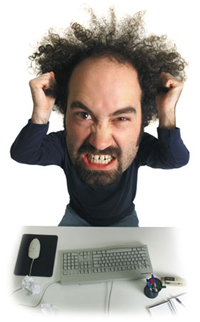 So, given:
Thousands upon thousands of Windows lab machines, or all sorts of machines around campus that my staff don’t administratively control.. 
How do we manage Condor on them?
PLUG ALERT
We use Cycle Computing’s CycleServer

VM appliances are configured to report in to CycleServer for management
As are the native OS installers that we distribute
Condor Week 2010
[Speaker Notes: Example for windows.. We wanted to turn on the setting to use TCP to update the collector on ALL windows nodes
Or set up a classad for each machine to advertise their “owner”]
Managing Configurations Around Campus
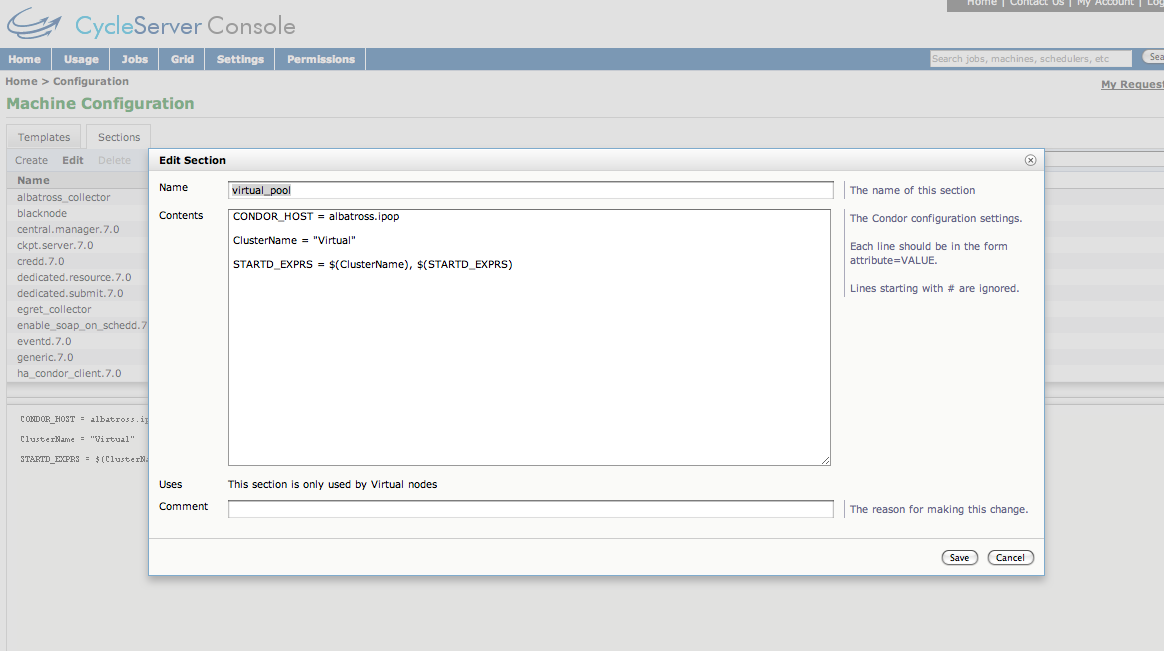 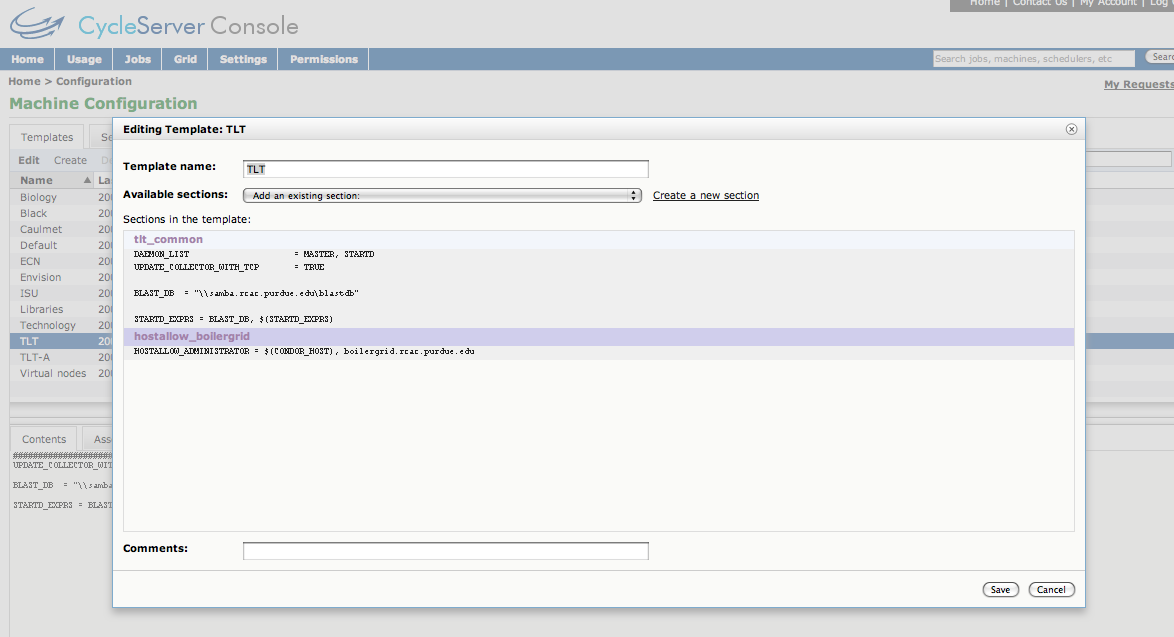 Condor Week 2010
Scoreboard
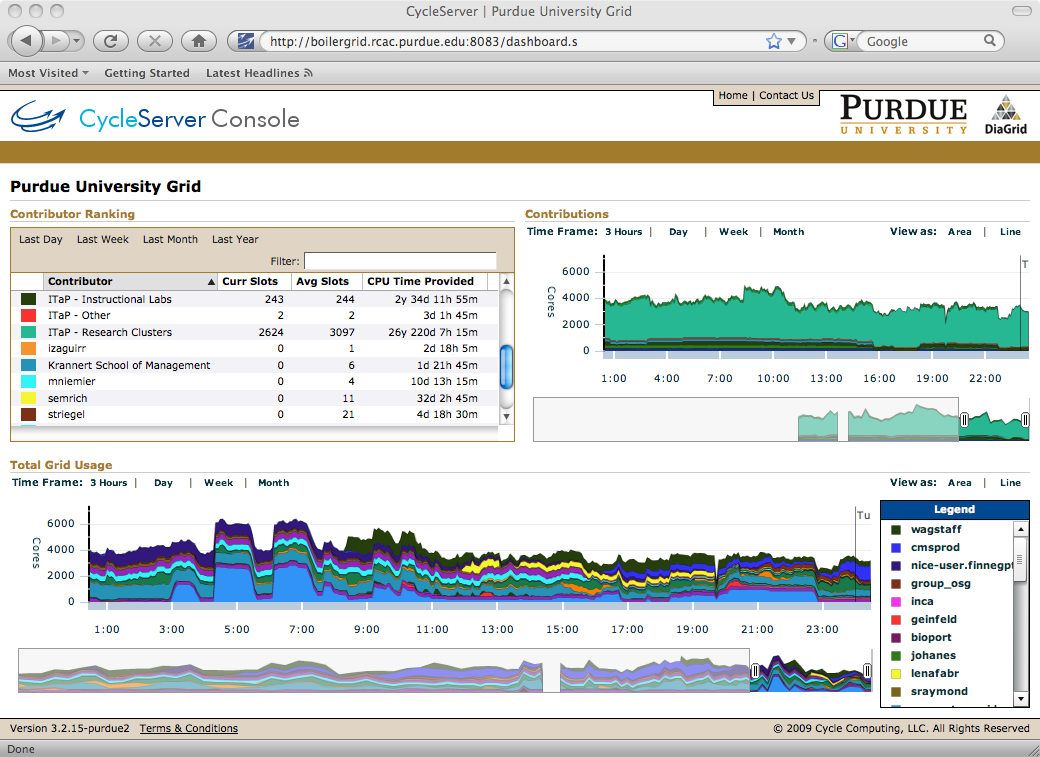 A common question –
How much work has my machine done for Condor?
 Even the president has asked…
System-tray application (a la condor_birdwatcher) being developed to query startd history to answer that very question.
For an high-level view:
CondorView is helpful, but not quite what we want
CycleServer has been able to help
Condor Week 2010
F A’d Qs about Security
Can any ding-dong submit any code to my machine?
No – only specific machines with access limited to people with Purdue Career Accounts run a schedd
Ok, fine, but what if they submit something nasty to our machine?
Then we know who they are and go club them with the appropriate IT policies.
What about data on our faculty members’ workstations Is it safe? Could a job steal it?
Well, maybe. Are their file permissions set appropriately?
Condor Week 2010
Sandbox
College of Engineering asks –
Can we sandbox Condor jobs away from the execution host?

We think “sure” – and it’ll also make those Windows boxes more generally useful.
Maximizing investment again
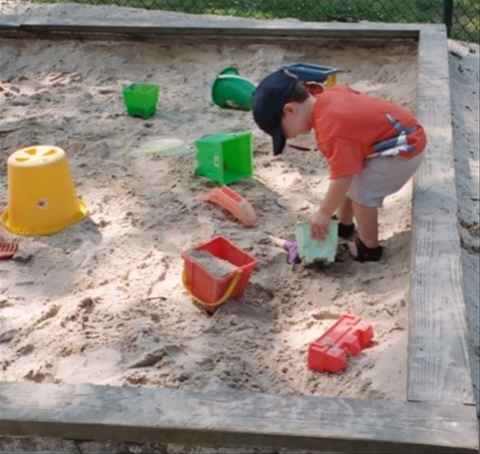 Condor Week 2010
Condor in VM appliances
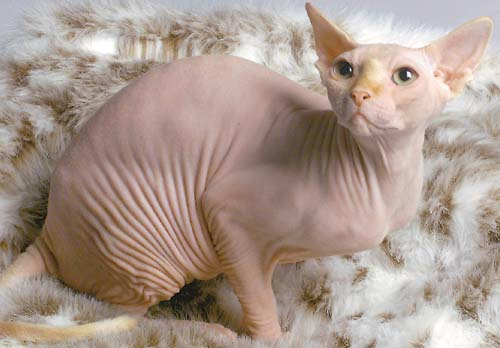 Many ways to skin that cat
CoLinux from several years ago
Marquette from a few minutes ago
Condor as a virtual machine manager from a few minutes before that

Some effort spent similar to what Marquette’s doing
But mostly on what we’ve dubbed VM-Glide
Using Condor to submit VM “nodes” as jobs to the lab machines
Lab machines run VMWare workstation – 
 Which is ok for Universities to use for “instruction and research” and for “grid and utility computing” if you enroll in a partner program
Condor Week 2010
VM-Glide
Our solution is based on the Grid Appliance infrastructure from Florida’s ACIS lab 

IPOP P2P network fabric 
Solves NAT issues and IP space problems that come with bridged networking
No requirement for single VPN router to connect real network with the virtual overlay network.
See talk from Condor Week 2009

We only need to run IPOP services (a userland application) on all central submit nodes to access nodes in the virtual pool
Condor Week 2010
How well did this work?
Set up a dedicated schedd with lots of disk to hand out VMs to student labs
(Fast) disk is important – checkpointing memory adds up!
Configure lab machines to claim the entire machine when a single VM Universe job runs
Apparently users notice when 4 or more VMs try and evict when they sit down
Now we’re cooking – got nearly 1000 VMs running in labs over a weekend
All of which are running user jobs
IPOP fabric holds up great
Condor Week 2010
So, you run this all the time now, right?
Well, not quite
Even with just 1 VM per machine, vacating is still noticeable by the end users
Lab admins say: “Maybe it’s the 100Mbit connection the machines are on”.
After we cried a little inside..
How to deal with this?
 Use squids local to labs to cache VM images?
Nope, the lab network architecture doesn’t lend to that
 Pre-stage VMs on machines and just start with Condor?
Nope, VM-GAHP doesn’t actually let you do that.
 Upgrade network in labs?
Cost-prohibitive – switch gear is old enough that it’s not gigabit capable
Condor Week 2010
Next steps?
Fortunately, a campus network upgrade is in progress
With new switches, will benchmark again
Lab admins enabling vt support in BIOS
Allow for 64-bit VMs (more jobs want this)
Will probably make VMWare run faster, too
Pre-stage VMs
Hack the VM-GAHP to start pre-staged VMs
Or use a file transfer plugin to copy from local hard drive
Condor Week 2010
What’s Next
We expect to add Condor to machines from all across campus
And system-wide..
We hope to use Condor as the tool to manage power on machines across campus
Virtualization of compute environments will be a key characteristic of this environment
In labs and desktops, as well as on cluster nodes (KVM)
Thanks to the Condor Team for all the Software!
Condor Week 2010
The End
Questions?
http://www.rcac.purdue.edu
OSG Campus Grids Workshop